Topic 1:Basic Concepts & Different Types ofSocietIES
Paper-203M.A. 2nd sem in SociologyVidyasagar University
Course-CoOrdinator:  Dr. Asmita Bhattacharyya                ASSIGNMENT DONE BY:Sanjukta Rauth(Roll No.:17)(Team Leader)Susmita  Kar (Roll No.:83)Sharmistha  Sarkar (Roll No.:06)Shila  Barman (Roll No.:05)Bilkisa  Khatun (Roll No.:46)Paramita  Mondal(Roll No.:84)
Contents
Defining Society 

Types of Societies (By Gerhard Lenski)

Traditional & Industrial Societies (Emile Durkheim) 

Pre-capitalist vs Capitalist Societies (Karl Marx) 

Traditional vs Rational Societies (Max Weber) 

Rural vs Urban Societies ( A.R. Desai)

References
Definition of Society
A Society, according to sociologists, is a group of people with common territory, interaction and culture. 
Social groups consist of two or more people who interact and identify themselves with one another. 
... Geographic distance and language barriers can separate societies within a country.
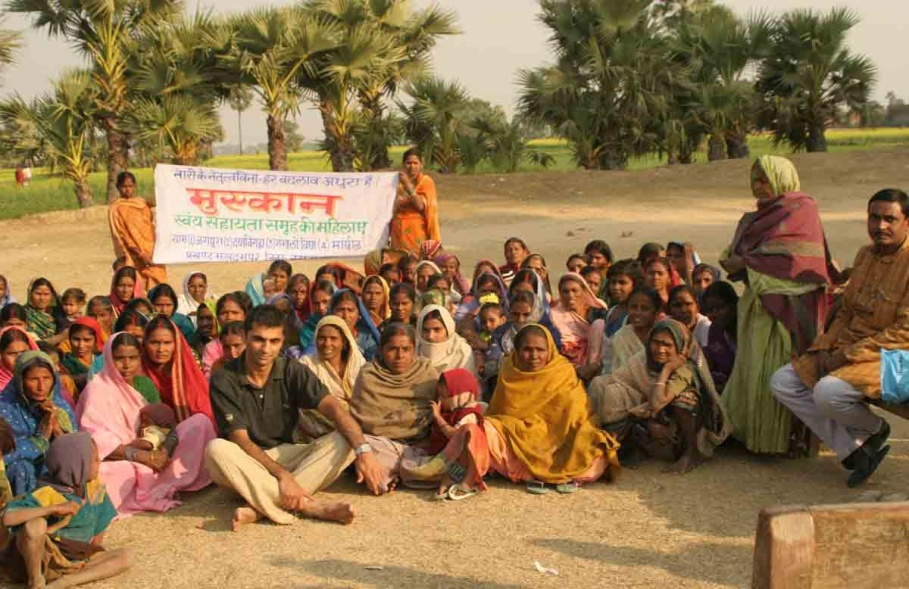 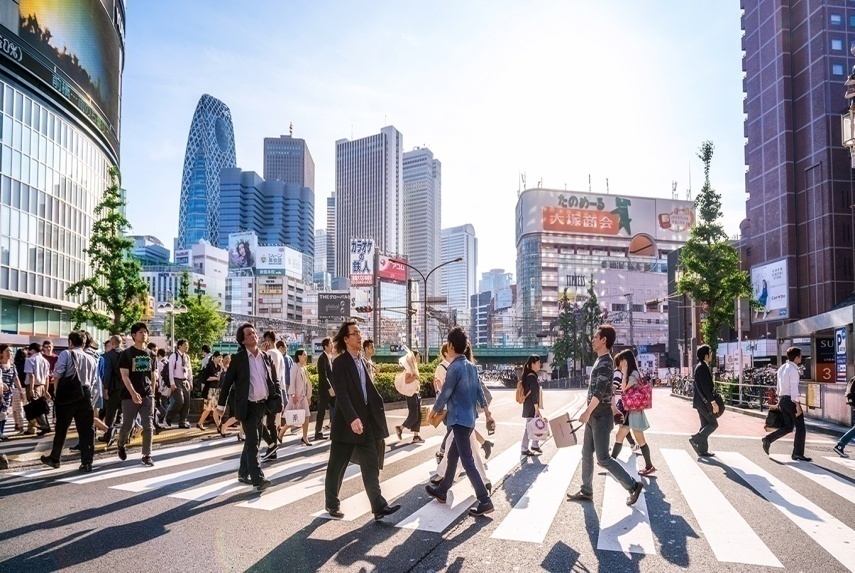 TYPES OF SOCIETIES (Classified BY GERHARD LENSKI)
Hunting and gathering societies (12000yrs ago): 

Used simple tools to hunt animals and gather vegetables. 
Socio-cultural evolution, food production & specialisation were minimal.
Nomadic groups are small & scattered. 
Society was kinship-based.
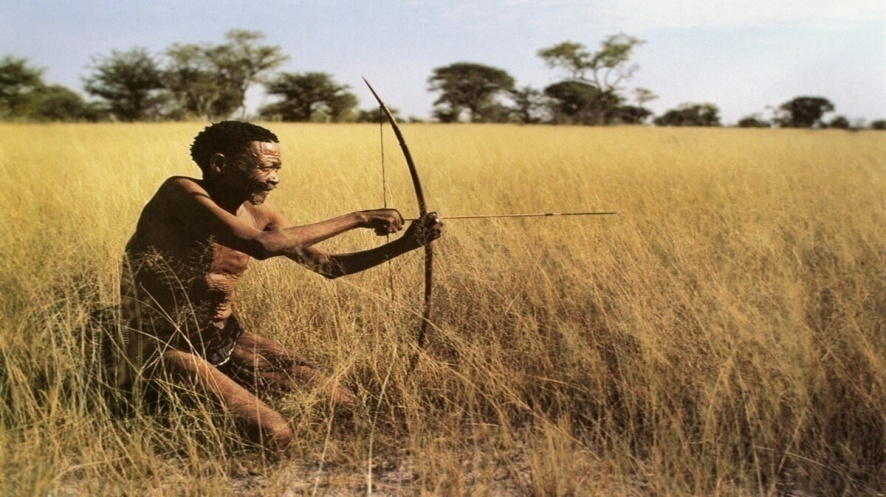 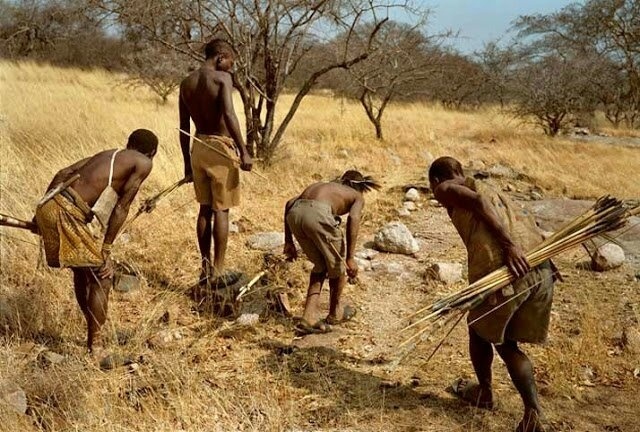 Horticulture and Pastoral Societies 

Employed technology based on using hand tools to raise crops. 

Technology supported the domestication of animals
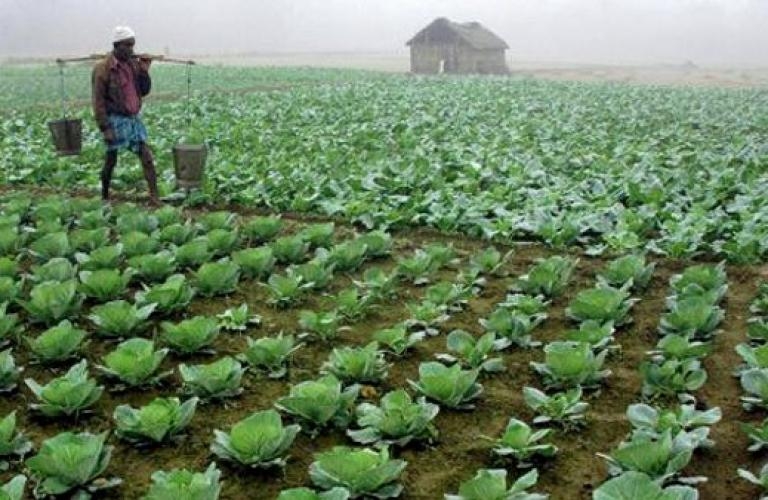 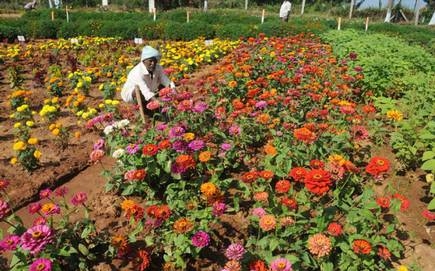 Agrarian societies 
Agro-based societies 
Technologies developed for large scale cultivation using ploughs harnessed by animals.
Used powerful sources of energy. 
Agrarian societies produced food surpluses  
Societies inequities increased.
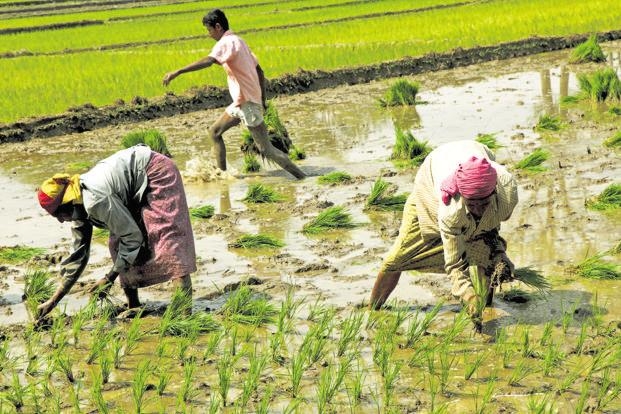 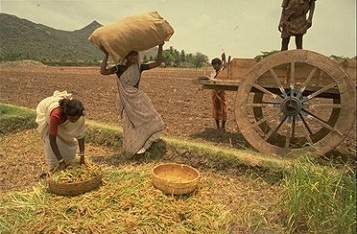 Industrial societies 

Societies based on industrialism 

Used advanced sources of energy 

Used large machineries 

Exploitation in this society increased
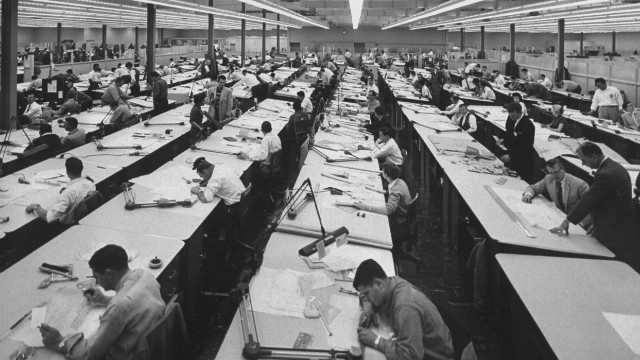 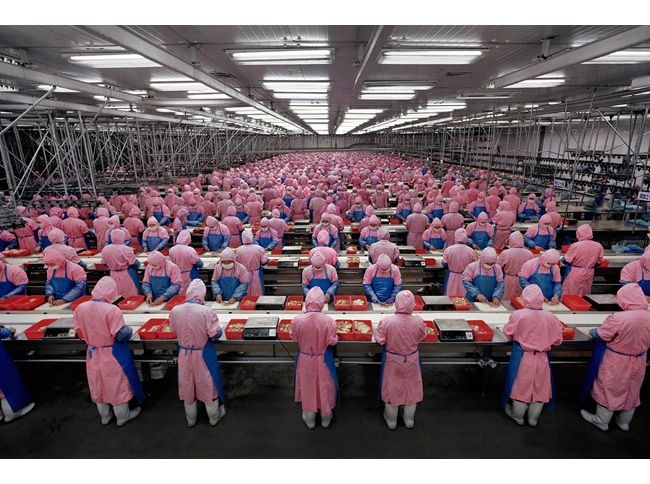 Post Industrial societies 

 Information technologies is information based economy.
 
At this stage, societies begin to change very fast
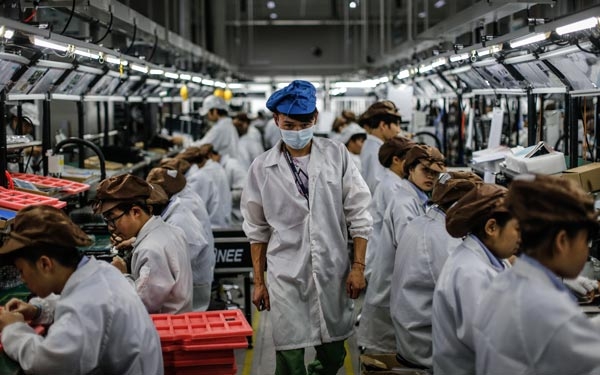 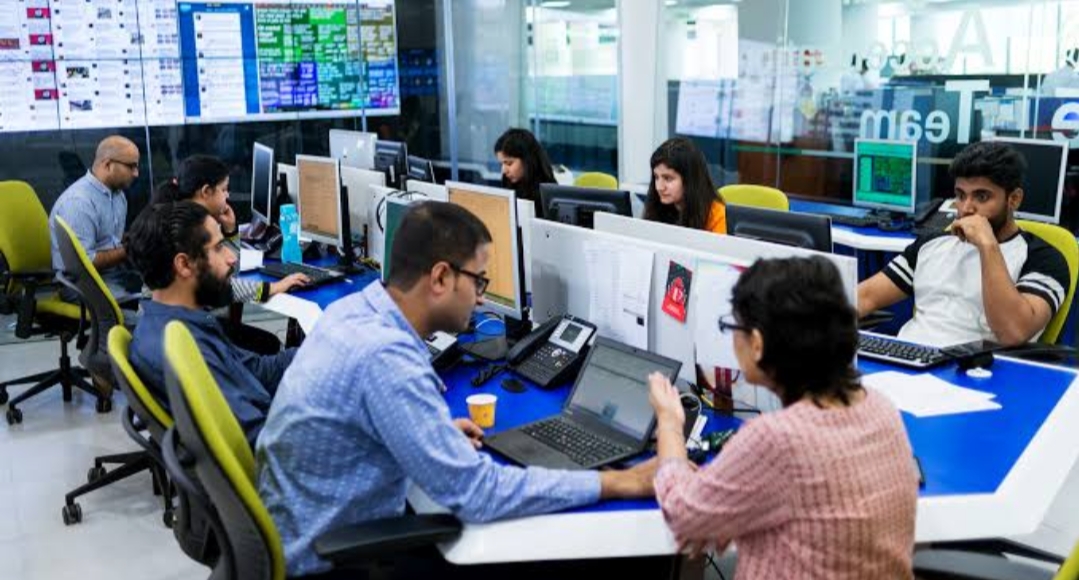 Traditional Vs Industries societies  (Emile Durkheim) 

 Traditional Societies are characterised by a strong collective conscience or, mechanical solidarity,

Industrial Societies where Organic Solidarity through division of Labour dominates.
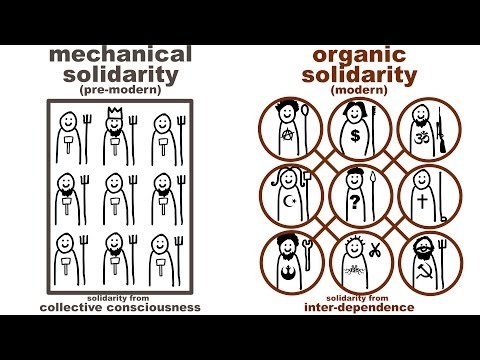 Capitalism , Alienation & Class Conflict (Karl Marx): 

Industrial capitalism showed predominance of two major social classes- Capitalist vs Proletariat had class conflict .

Capitalism & Alienation: 4 ways by which industrial capitalism alienated workers in four ways.
  (i)Alienation from act of working,
 (ii) Alienation from product of work,
 (iii) Alienation from other workers,
  (iv) Alienation from one’s own human potential.
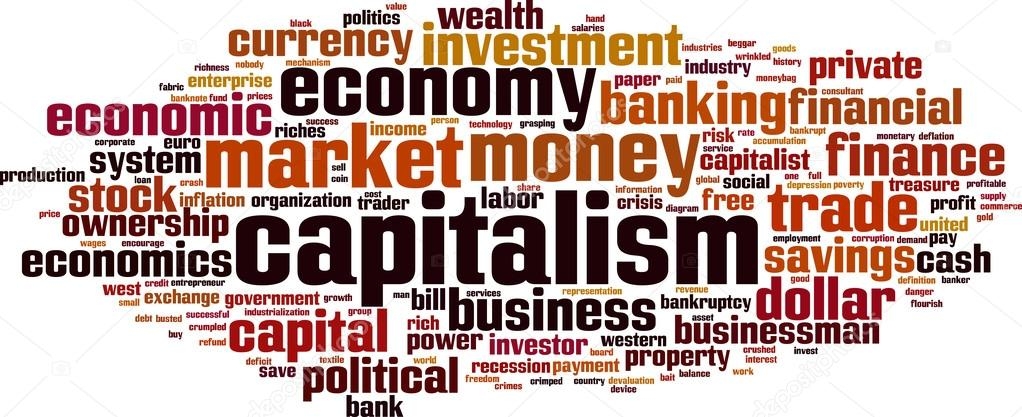 Tradition and Rational Societies (Max Weber):

Historical change in dominant mode of human thought between traditional to rational societies. 

Pre-industrial societies embrace tradition, sentiments and beliefs passed from generation to generation.

Industrial societies are rational societies.
Rural & URBAN Societies
Generally, a rural area or, country-side is a geographic area that is located outside towns or cities.
   Typical rural areas have a low population density and small settlements.

  A urban city is typical modern industrial civilization and having heterogeneous in cultural tradition.
DIFFERENCES BETWEEN THE RURAL WORLD-URBAN WORLD(BY A.R.DESAI)
ReferenceS
Wirth, Louis, (1938) Urbanism as a way of life. American journal of sociology. 44(2).

Desai A.R. (ed.) (1969), Rural Sociology in India, Popular Prakashan, Bombay.
Thank You